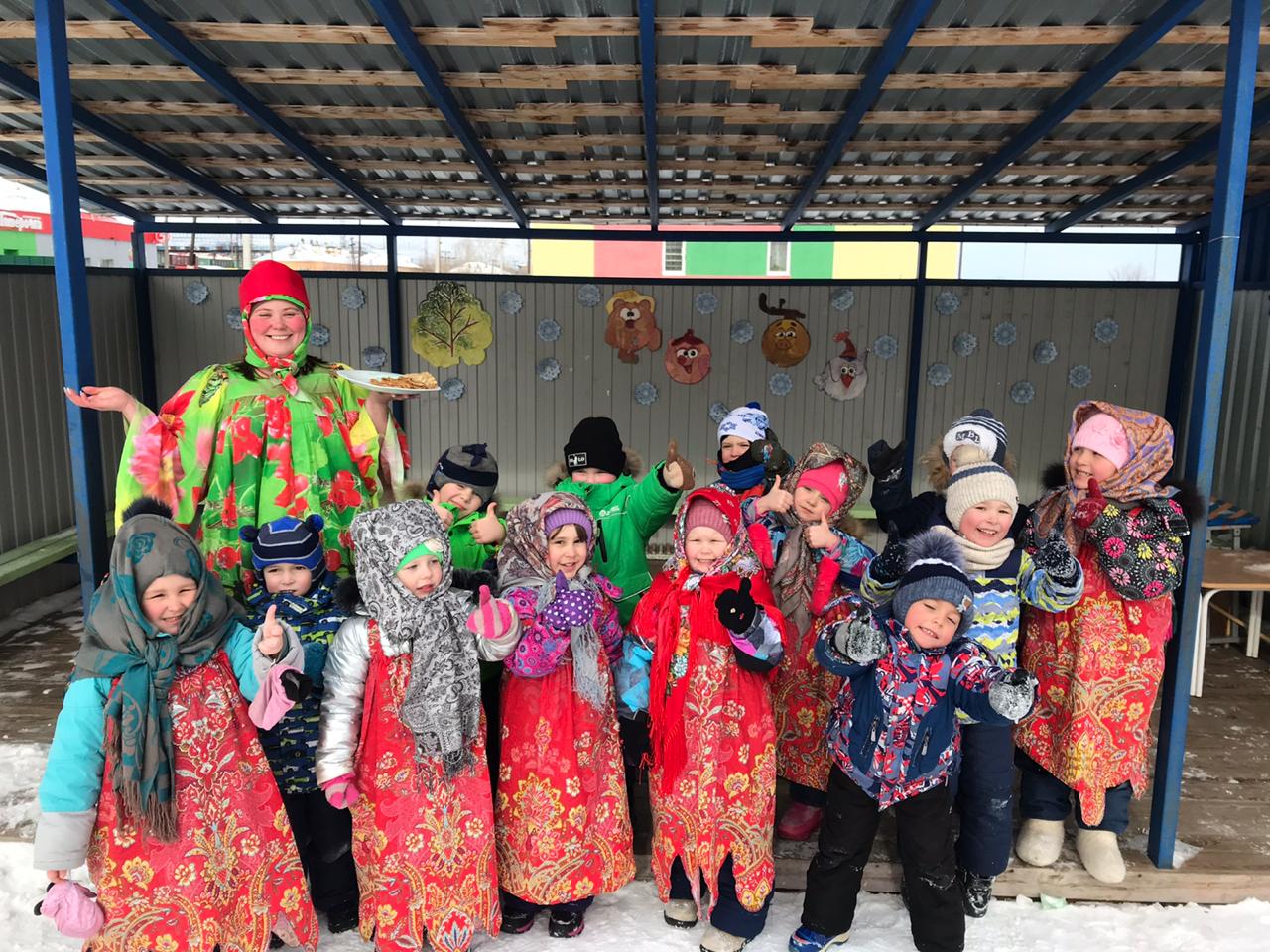 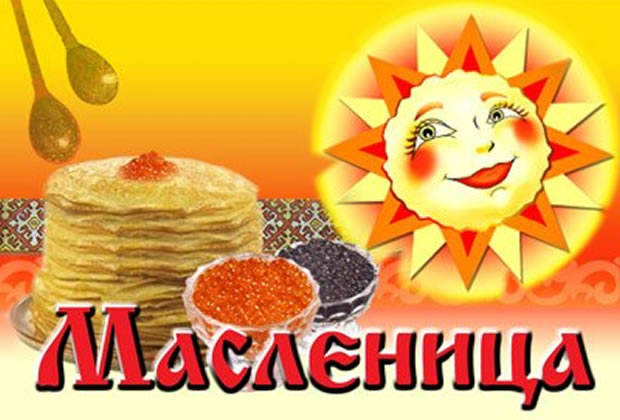 Пономарева Екатерина 
Игоревна, 
воспитатель старшей группы
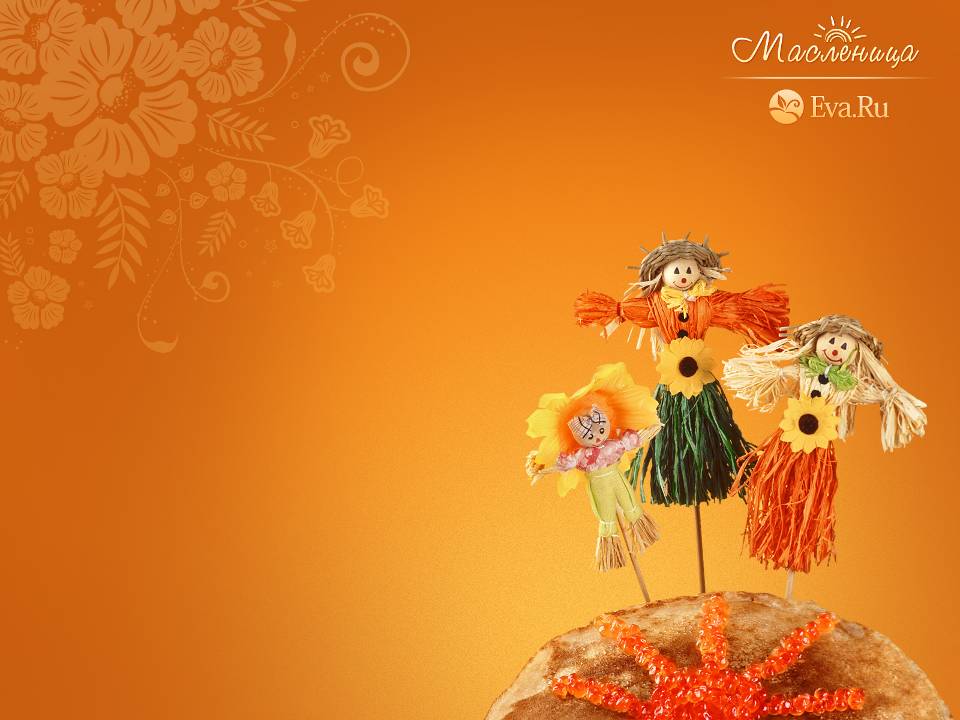 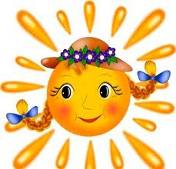 Масленица – это проводы зимы и встреча весны
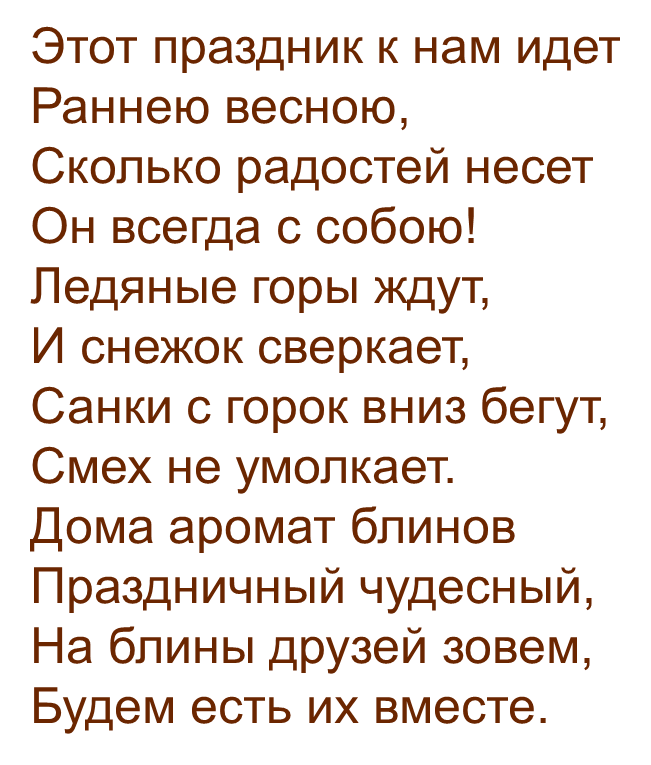 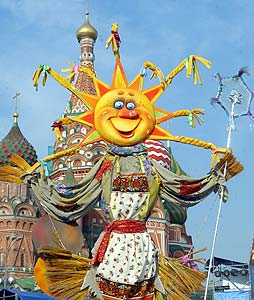 На Масленицу провожают зиму, встречают весеннее солнышко
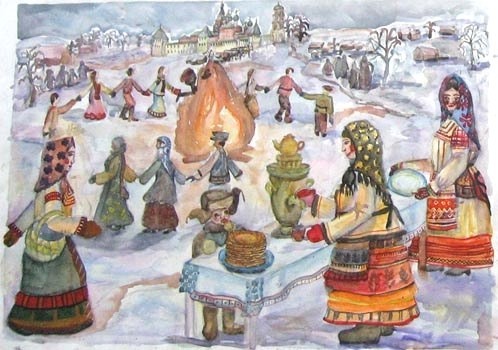 Масленица всегда была шумной, весёлой с песнями и играми
Чтобы всё в будущем году было благополучно пели песенки-заклички
Выходи, народ,
Становись у ворот
Весну закликать,
Зимушку провожать.
Весна, весна-красна,
Приди, весна, с радостью!
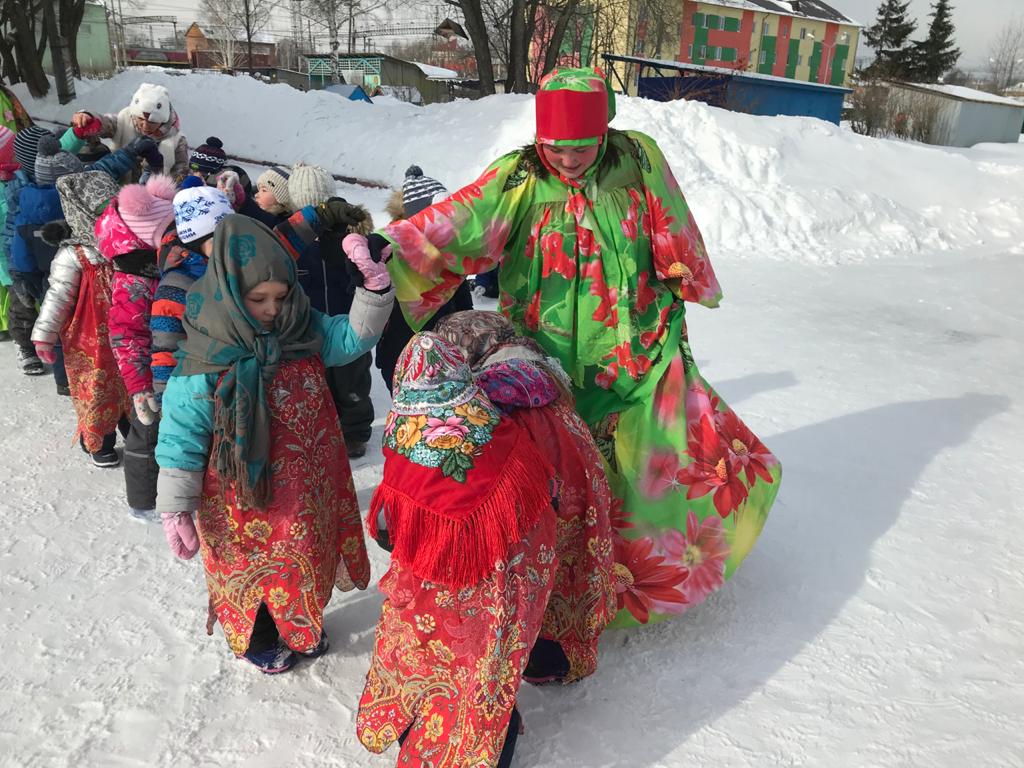 Всю неделю на Масленицу веселились, катались с горки, водили хороводы
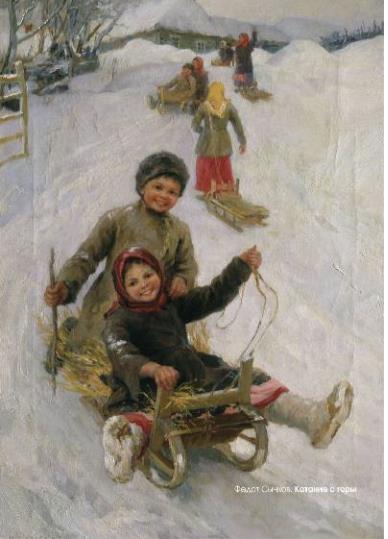 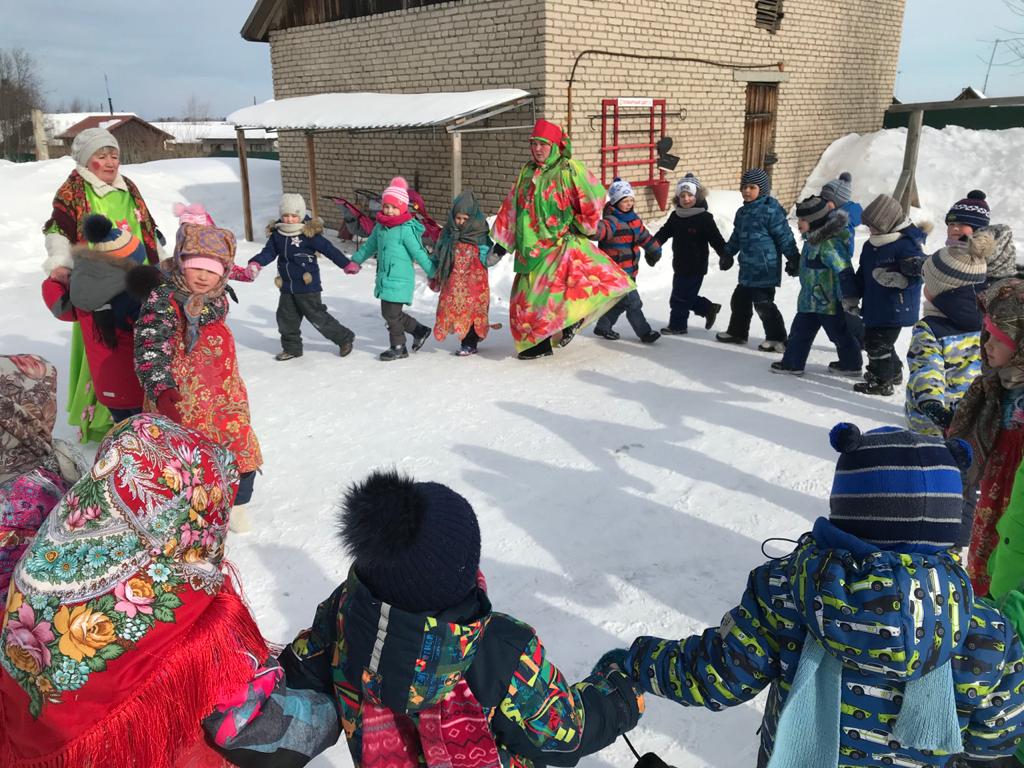 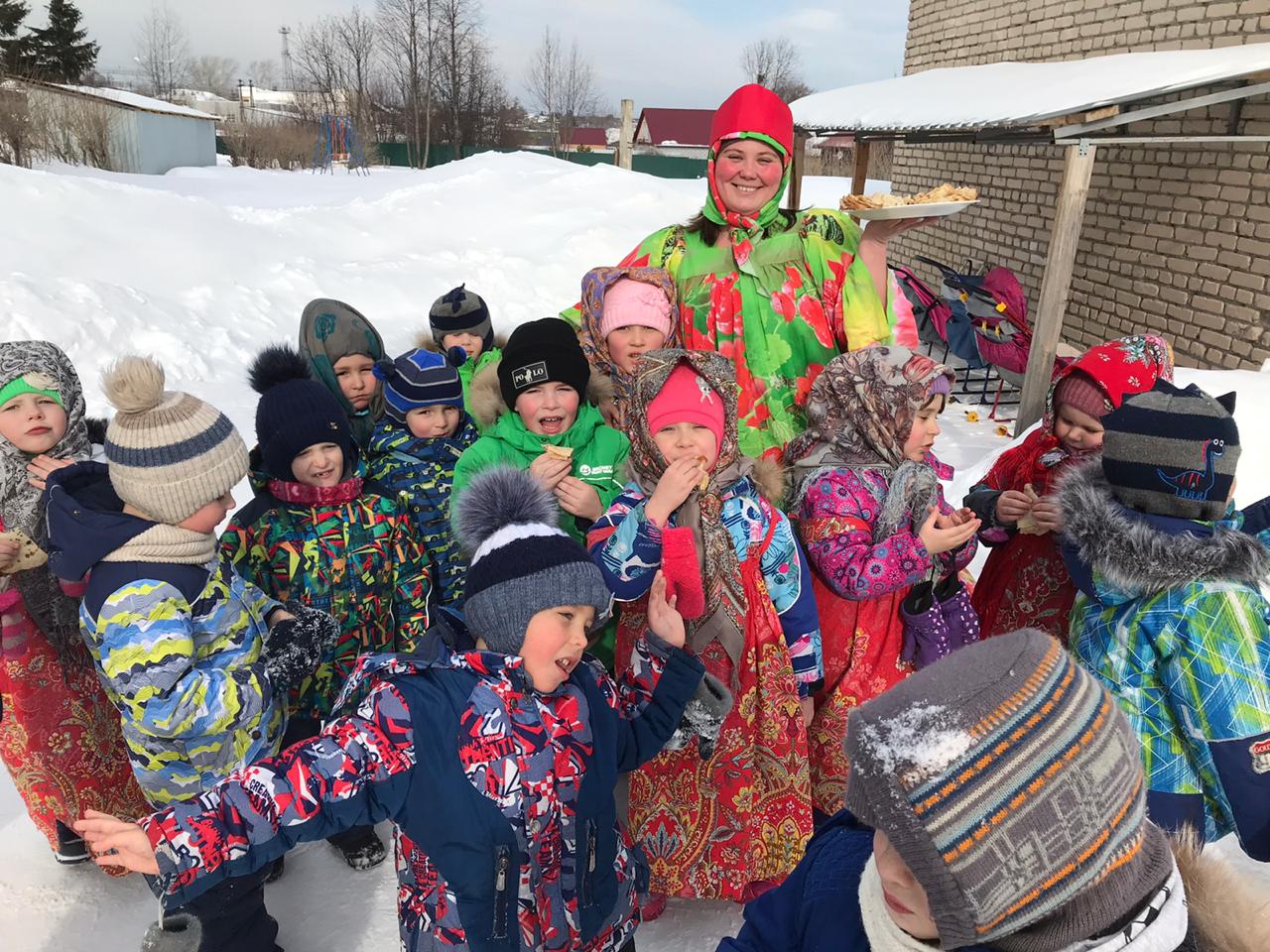 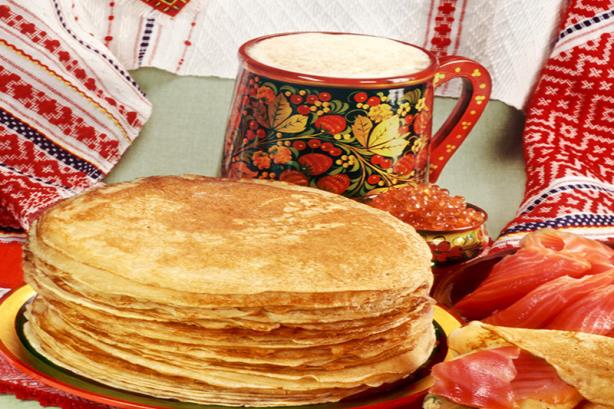 Как на масленой неделе
Из трубы блины летели.
Ой, блиночки мои,
Блины масленые,
Ой, блины, блины, блины,
Разрумяненькие!
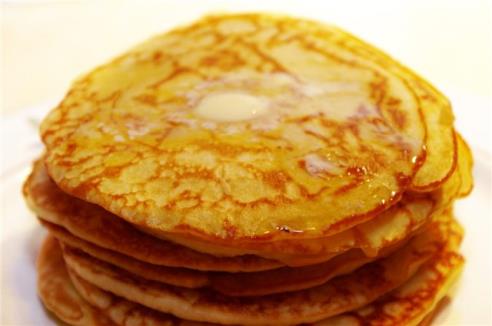 Румяный блин означал весеннее солнышко
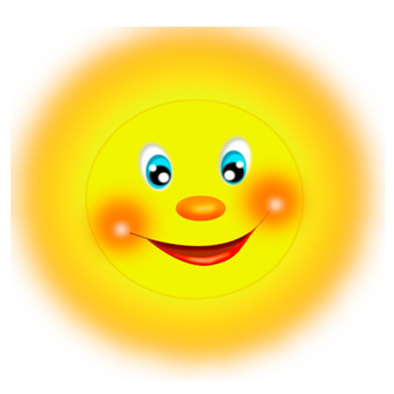 И в наше время на Масленицу пекут блины. Это старинный русский обычай – встречать весну
Каждый день Масленицы имеет свое название и обряды
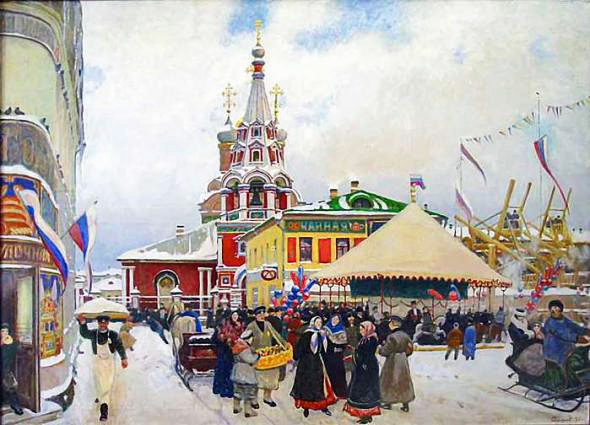 ВСТРЕЧА
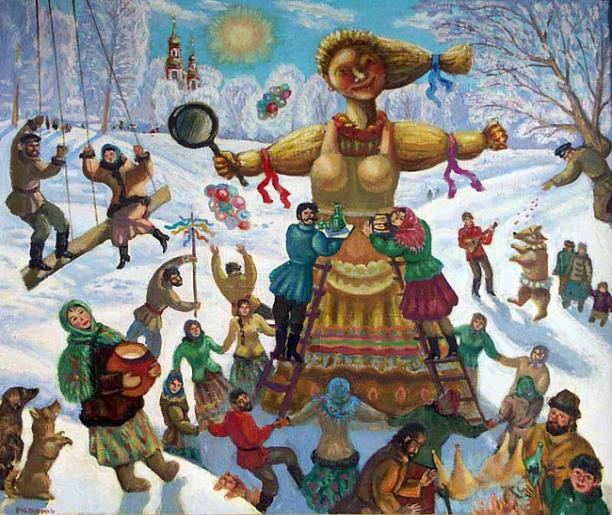 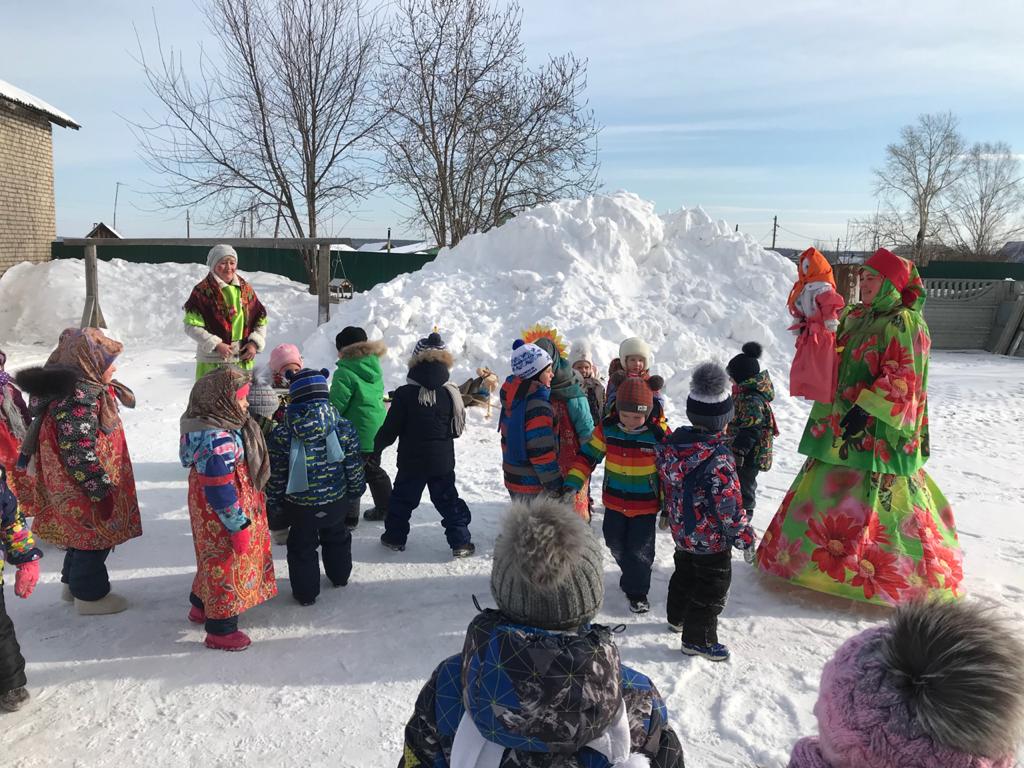 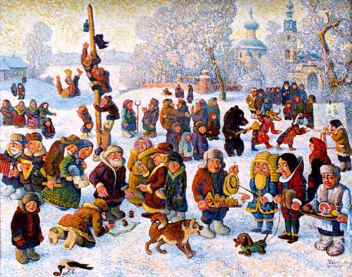 На первый день масленицы русский народ справлял встречу Чистой масленицы - широкой боярыни.В старину дети с утра выходили на улицу строить снежные горы.
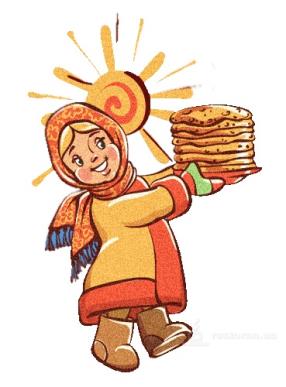 Утро... ПОНЕДЕЛЬНИК... Наступает  " ВСТРЕЧА".Яркие салазки 
с горочек скользят.Целый день веселье. 
Наступает вечер...Накатавшись вволю, 
все блины едят.
К первому дню Масленицы устраивали горы, висячие качели, балаганы для скоморохов, столы со сладостями. Не кататься с гор и на качелях, не потешаться над скоморохами значило в старину - жить в горькой беде.
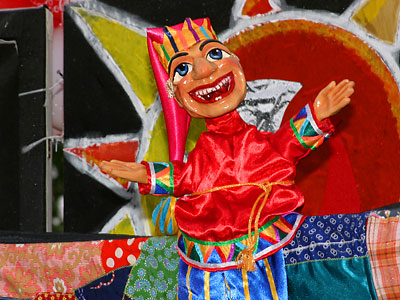 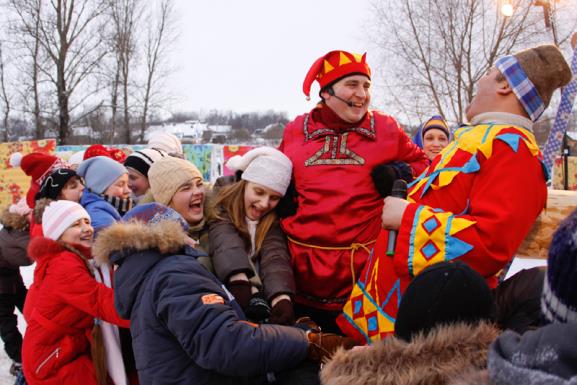 ЗАиГРЫШИ
На второй день Масленицы устраивали различные игры. Люди катались на санях, коньках, ледянках.
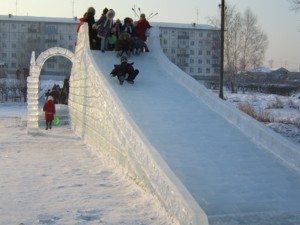 Закрывали лица смешными масками, верили, что в ином обличье и жизнь начнется другая – радостная и благополучная.
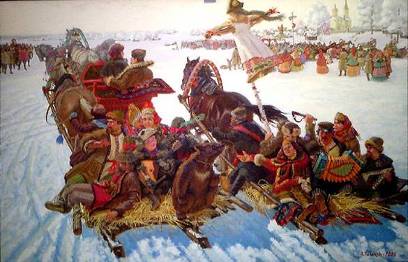 ЛАКОМКА
В этот день люди лакомились блинами. Блины пеклись из разной муки и с разными начинками: пшеничные, овсяные, гречневые, из пресного и кислого теста.
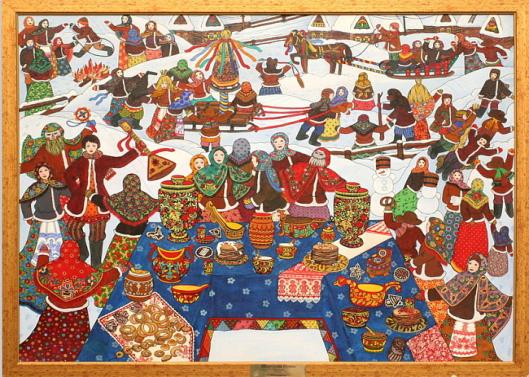 Тут СРЕДА подходит - "ЛАКОМКОЙ" зовётся.Каждая хозяюшка  колдует у печи.Кулебяки, сырники – всё им удаётся.Пироги и блинчики – всё на стол мечи!
Люди шутили, рассказывали различные небылицы.
ШИРОКИЙ ЧЕТВЕРГ
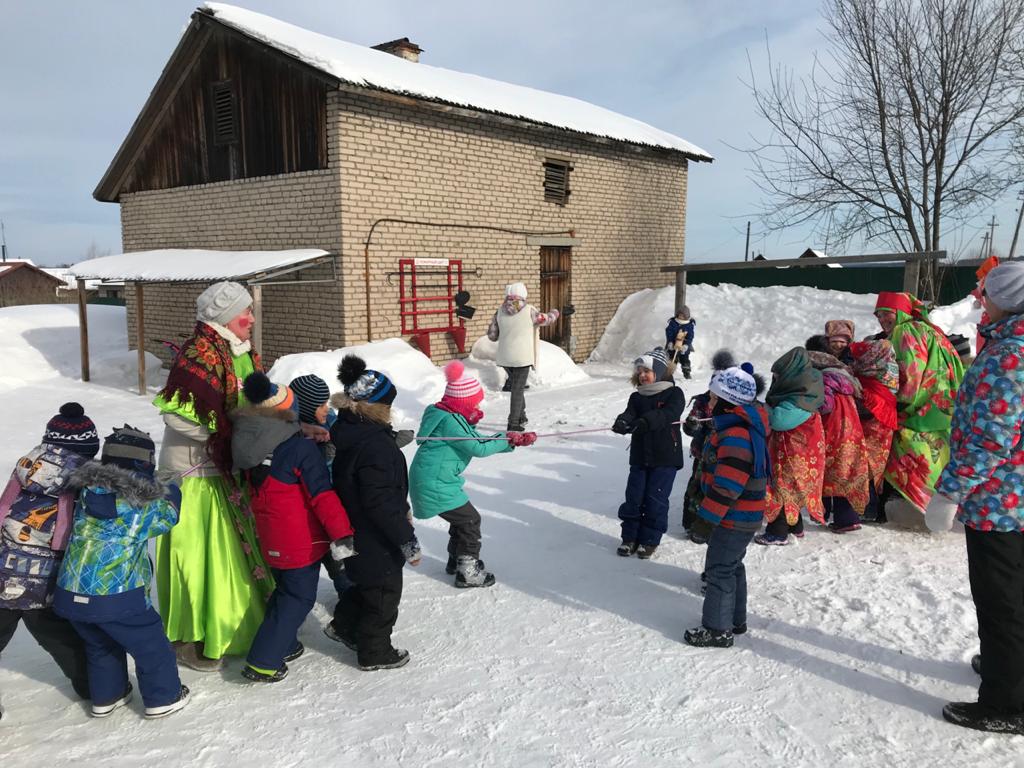 А в ЧЕТВЕРГ - раздольный "РАЗГУЛЯЙ" приходит.Ледяные крепости, 
снежные бои...Тройки с бубенцами 
на поля выходят.
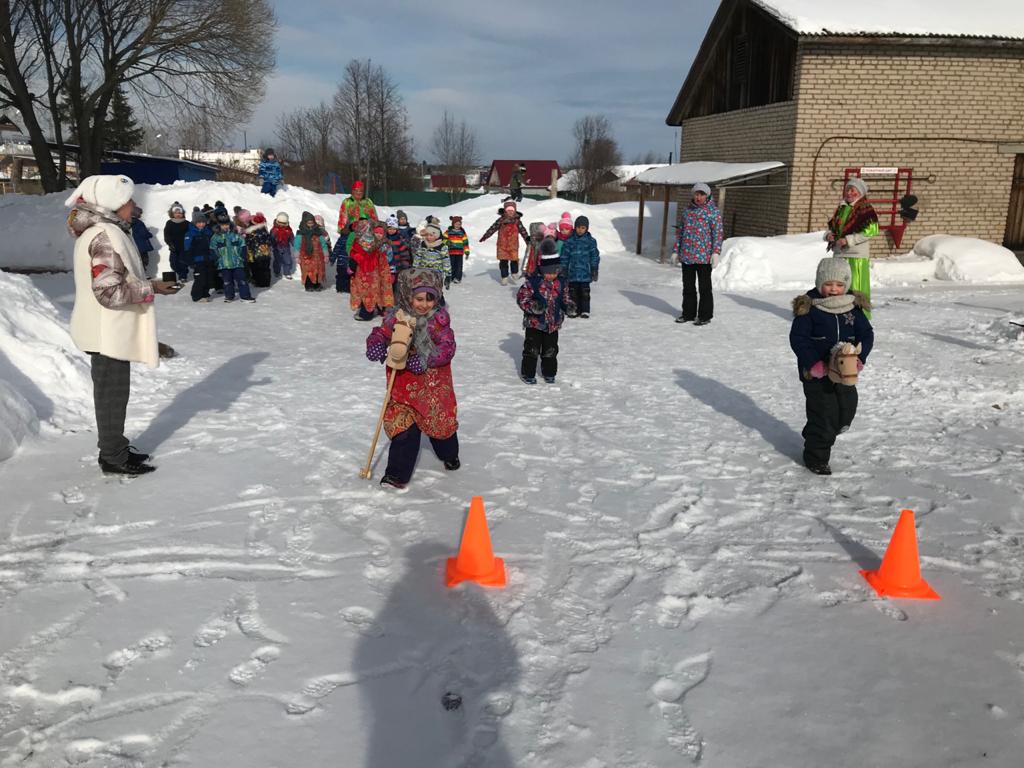 В этот день возили чучело зимы, устраивали соревнования в силе и ловкости.
ТЕЩИНЫ  вЕЧЕРИНКИ
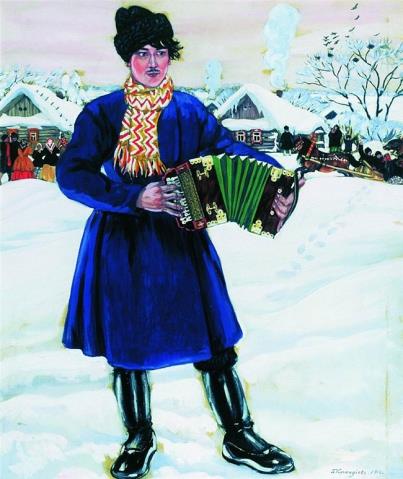 Масленица – это еще и  семейный праздник. Весна всегда связывалась с началом новой жизни.
ЗОЛОВКИНЫ ПОСИДЕЛКИ
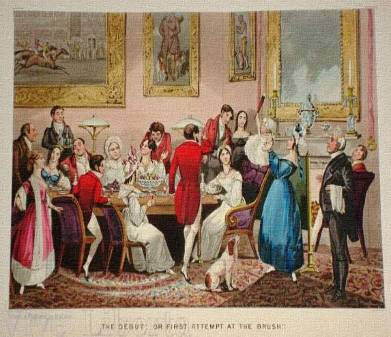 Этот день был всегда шумным, с ряжеными, играми, любимыми русскими забавами: катанием с гор на салазках, катание на лошадях.
ПРОЩЕННОЕ ВОСКРЕСЕНЬЕ
Последний день Масленицы  -  самый важный день на всей масленичной неделе. Все, от мала до велика, просят друг у друга прощения, чтобы встретить весну с чистой совестью.
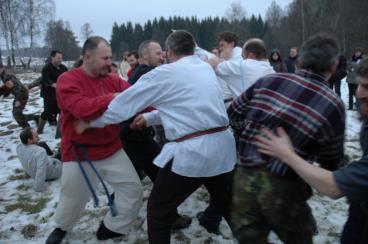 Последний день Масленицы был самым шумным и весёлым. Устраивались соревнования
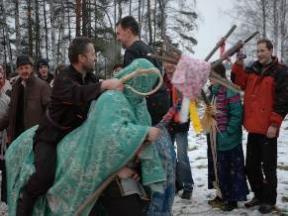 Дарили сделанные из белых и красных ниток мартенички, куколки мальчика и девочки, - символ дружбы. 
Ими взмахивали и приговаривали:
Ты прости меня, прости. 
Все обиды отпусти.
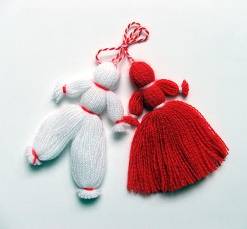 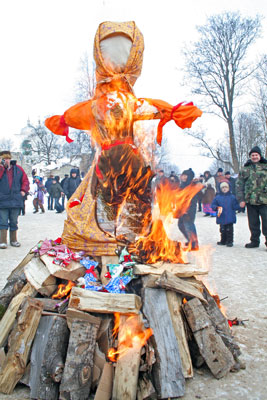 Вечером устраивали большой костёр и Масленицу сжигали. Начинался пост.
У масленичного костра собиралось всегда много народу, было весело, звучало много песен. С Масленицей прощались и в шутку и всерьёз. Подбрасывая солому в огонь.
Спасибо за внимание!